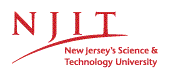 NJIT EOP Summer Math Enhancement Programfor UpperclassmenSummer 2017
Laurence Tony Howell
Crystal Smith
Educational Opportunity Program (EOP)
NJIT
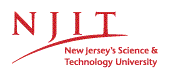 Summary
A ten (10) week program to provide intense, personal, direct and supplemental instruction, in math (specifically Calculus 111 – the 1st level of calculus at NJIT).  
Seventeen (17) students, mostly sophomores, who had completed pre-pre or pre calculus in the spring 2017 semester, received 1 ½ of evening instruction, three days a week for 10 weeks (approximately 225 hours of instruction) with additional one-on-one sessions available every day.
Of the 17 participants, 15 improved their math mastery to be able to take Calculus 111 in the fall 2017.
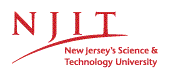 Program Origins & Assumptions/Truths
There are many “bridge” summer programs for incoming freshmen students – but few to no programs for rising sophomores.  It is the sophomore year that students declare their majors, take their first major courses and are assumed to be ready to determine (with little assistance) their major’s curriculum.  This is, for the most part, a fallacy, that can become a tragedy. 
This is most prevalent with underrepresented minority (URM) students and particularly, those in STEM (science, technology, engineering, math) majors.
Targeted academic and programmatic intervention and assistance must be given to sophomore URM-STEM students to help them move through the sophomore year shock – and for STEM majors – through the biggest hindrance – math (Calculus 1)
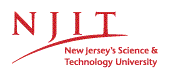 Project Operation
The program was conducted by members of EOP with the aid of the NJIT Math Department Coordinator for all 1st level math courses, who was the instructor.
The TA (teacher assistant, a graduating senior) and tutors (3), were upperclassmen who had successfully passed both calculus 1 and 2 and were successful in their STEM majors.
The professor taught concepts/processes for approximately 30-45 minutes; the TA and tutors then provided “SI” (supplemental instruction) and intensive conceptual review and application of the concepts for the reminder of the class period – immediately followed by operational application of the instruction, SI and “boardwork” for as long as it took for the students top grasp – and – apply the concepts into a calculus formula that lead into a calculus 1 process.
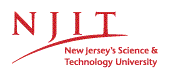 Assessment of Students
Quizzes(pop and designated) were the norm for each class meeting.  As the project progressed, the students contributed the content of the exams; breaking into groups and “testing” each other.  Students also were designated to “teach” each other – because teaching is a confirmation that understanding has taken place.
Groups were formed and reformed, to change the interaction with persons heretofore, not interacting. 
Formal grades were given, as a accumulation of the quizzes, periodic tests, mid-term and final exam.  The group interactions, “teaching and testing” of each other and extent of external tutorial sessions attended.
The final exam (unbeknownst to the students) was the combination of the first two examinations of the fall 2017 calculus 1 course.  Fifteen (15) of the 17 participants passed the final with grades at/above C=/B- (2.75-2.90) which was sufficient for the students be placed in calculus 1 for the fall 2017.
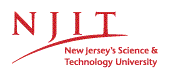 Budget & Expenses – Final
Budget = $14,000
$5,000    NJIT Math Professor
$1,000    TA (Teacher assistant)
$2,400     Tutors (3 @ $800 per)
$3,636     12 Math books – EOP had 5 books in our library
$1,964     General educational supplies